PROVOZNÍ POHLED ŘÍDÍCÍHO NA VFR PROVOZ
O čem to dnes bude ?
1.  Nastavení výškoměru pod TMA/MTMA
    2.  Řízené letiště a vzdušné prostory a jak se k nim „chovat“ a nenarušit je
    3.  Jak ve vzduchu chránit sebe a hlavně ostatní ( odpovídač / frq)
    4.  Narušení řízených vzdušných prostorů a co dělat když už  …
    5.  VFR v LKPR
    6.  Aktivace / deaktivace  CTR/TMA Vodochody
    7.  Kombinované lety - VFR/IFR/VFR
1.
OBLASTI PRO NASTAVENÍ VÝŠKOMĚRU
a) QNH řízeného letiště 
           –   v CTR /TMA,  MCTR/MTMA
           –   pod spodní hranicí TMA, jež je definována nadmořskou výškou (AMSL)*

           -    v ATZ, jejíž horní hranici nebo její část tvoří spodní hranice TMA

       Poznámka :*   Spodní hranice TMA definovaná nadmořskou výškou (AMSL) je vždy vztažena ke  
 QNH řízeného letiště, kterému TMA náleží. 

b) Regionální (oblastní) QNH nebo QNH nejbližšího neřízeného letiště  -
           v ostatních případech. 


Poznámka:    Regionální (oblastní) QNH je předpověď minimální hodnoty QNH ve FIR Praha během
 stanoveného časového období
FL
STD = 1013 hPa
FL
C
TMA V Praha
FL 65
C
STD = 1013 hPa
FL
E
TMA II Praha
FL 95
3500 AMSL
TA 5000 ft AMSL
TA 5000 ft AMSL
C
C
QNH LKPR
3000 ft AMSL
2500 ft AMSL
E
TMA II Praha
FL95
3500  AMSL
ATZ LKHV
ALT
REG QNH
4000 AMSL
     GND
E
TMA I Praha
3500 AMSL
2500  AMSL
E
ALT
QNH LKPR
QNH LKPR
ALT
ALT
VŽDY
G
G
AGL
AGL
G
AGL
vyjadřování hladin letu   - AGL – výška nad zemí ,  ALT- altitude = nadm. výška,  FL – letová hladina
TA = převodní nadm.výška
Rychlá změna QNH
Předávání a nastavování
    platného (aktuálního) 
               QNH

„služba“ RÁDIO
                 (ATZ / TRA GA )

 PILOTI
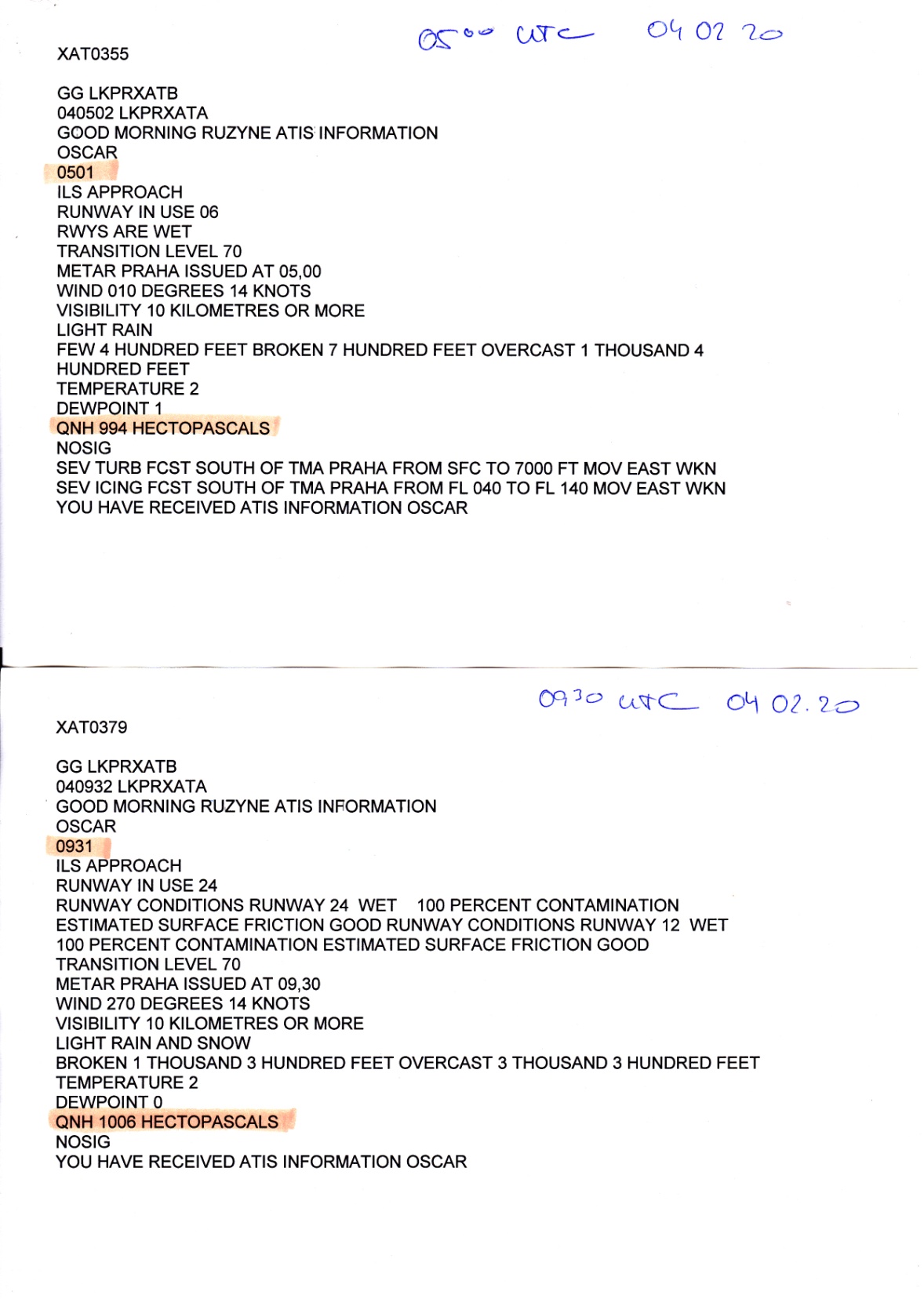 04 02 2020
               0501 UTC
QNH 994 HECTOPASCALS
04 02 2020
                0930 UTC
QNH 1006 HECTOPASCALS
VYJADŘOVÁNÍ HLADIN LETUHladina (Level)  - všeobecný výraz používaný k vyjádření vertikální polohy letadla znamenající buď:                              1.  výšku                               2.  nadmořskou výšku                               3.  letovou hladinu.
Při letu na QNH vyjadřuji vertikální polohu letadla : 
                                                                                                                                                          v nadmořských výškách = altitude (ALT)
                                                                                               
                       Frazeologie:            udržuji  3500ft  (stop)  QNH / REG QNH 
                                                                                                   udržuji  altitude  3500 ft  (stop) QNH / REG  QNH
            Poznámka:     „altitude“  lze použít i česky

                      NELZE POUŽÍT :     - udržuji VÝŠKU  3500 ft (stop)  QNH

                                  - v dokumentaci: např.    okruh max.  výška  2000 ft AMSL

       
                               při vyjádření hladiny letu na AMSL, připoj  za číslovky ve ft (stopách) QNH
ŘÍZENÁ LETIŠTĚ  Řízené letiště -      letiště, na kterém je letištnímu provozu poskytována služba řízení                                letového provozu. Letištní provoz   -   veškerý provoz na provozní ploše letiště a všechna letadla letící v blízkosti letiště.                                    Poznámka: Letadlo je v blízkosti letiště, když je na letištním okruhu, vstupuje do něj nebo jej opouští.  ŘÍZENÝM LETEM   -  let jemuž bylo vydáno letové povolení                  (na rozdíl od neřízených letišť,  podléhá jakákoliv činnost  letovému povolení vydávaného řídícím let. provozu)                                                                ( NEOHLAŠUJI , ALE ŽÁDÁM )   .         ATC traťové povolení  -  povolení letu letadla  PO VZLETU.  (toto povolení pilot obdrží obvykle před pojížděním                                                      ke vzletu na vyčkávací místo )            ( RWY pro vzlet, zatáčka po vzletu, trať letu, hladina letu, individuální kód odpovídače SSR)
2.
VYČKÁVACÍ MÍSTO DRÁHY (Runway-holding point) - stanovené místo určené k ochraně dráhy, ve kterém                    pojíždějící letadla a mobilní prostředky musí zastavit a vyčkávat, pokud jim není letištní řídící věží povoleno jinak
frazeologie:       POJÍŽDĚJTE  NA VYČKÁVACÍ MÍSTO DRÁHA 24 po TWY...
                                  VYČKÁVEJTE V BLÍZKOSTI DRÁHY 28 (tam, kde vyčkávací místo není vyznačeno, nebo před 
                                                                                                                                                   křižováním RWY, která není určena pro vzlet)
VSTUPTE NA DRÁHU 24              

KŘIŽUJTE DRÁHU  12
ATC TRAŤOVÉ POVOLENÍ -  NENÍ POKYN PRO VZLET NEBO 
                                                  PRO VSTUP NA DRÁHU
ŘÍZENÉ VZDUŠNÉ PROSTORY-vymezené vzdušné prostory, ve kterých se poskytuje služba řízení letového provozu v  souladu  klasifikací vzdušného prostoru
„D“   - CTR/MCTR, TMA/MTMA  (s výjimkou TMA Praha = „C“)
              -  služba řízení – všem letům
               -  rozstupy - mezi IFR navzájem/ informace o provozu mezi IFR a VFR, mezi VFR navzájem /  na žádost se poskytují rady k vyhnutí
              -  letový plán pro VFR není vyžadován

     „C“  -    nad FL 95  ( mimo TRA, TSA)
                 -  služba řízení – všem letům
                 - rozstupy - mezi IFR navzájem/ mezi IFR a VFR a  informace o VFR navzájem
                 - letový plán je vyžadován

                         
„E“      nad 1000ft  AGL- FL 95   (mimo CTR / TMA ,MCTR /MTMA, LKP, TRA, TSA) 
                 -  služba řízení –  letům IFR
                 - rozstupy - mezi IFR navzájem/ VFR letům se  NEZAJIŠŤUJÍ , ale všem letům se poskytují informace o provozu, pokud je   to proveditelné
                 - lety VFR nepotřebují letové povolení  a nemají zde ani povinnost udržovat stálé obousměrné spojení se stanovištěm ATS.
                   -   letový plán pro VFR lety není vyžadován
POSTUPY PRO VSTUP DO ŘÍZENÝCH VZDUŠNÝCH PROSTORŮ
- mít  udělanou navigační  přípravu / nastudovat  postupy pro dané letiště -   (viz. AIP ČR / VFR manuál ČR)
                                                                                                                                                                                                                       
    POZOR:   ani aktivovaný letový plán, ani přidělení individuálního kódu odpovídače SSR,  ani fráze „IDENTIFIKOVÁN“  
                            NEOPRAVŇUJE  pilota  ke vstupu do žádných řízených vzdušných prostorů


              1.   žádost           O VSTUP DO ŘÍZENÉHO PROSTORU  -     !!!  NEJMÉNĚ  3min předem !!!

     2.  vydáno          LETOVÉ POVOLENÍ      - je oprávnění, vydané veliteli letadla provést let nebo v letu pokračovat  za podmínek
                                                                      určených   stanovištěm řízení letového provozu. 
                                  MEZ POVOLENÍ           -  bod, ke kterému bylo letadlu uděleno letové povolení (geografickou/ vertikální) 
           
     3.  potvrdit        DOSLOVNĚ OPAKOVAT -   letové povolení vydané řídícím letového provozu (ATC) a jeho přijetí
                                 potvrdit volacím   znakem  letadla    ( pilot NESMÍ zkracovat svůj volací znak dokud tak není osloven ATC)

     4.  stávám se     ŘÍZENÝM LETEM   -  let jemuž bylo vydáno letové povolení   
                   (pokračuji podle vydaného letového povolení = stále na spojení , dodržuji povolenou  trať a hladinu letu)
Rozuměl jsem tomu co potvrzuji ???
Rozumět -    verbálně

    Pochopit -    co je předmětem vydaného letového povolení   
                           směr zatáčky,  trať letu, hladinu letu , mez povolení, vyčkávání
                           (Mez povolení - bod, ke kterému bylo letadlu uděleno letové povolení.) 
  
                                            NEJSEM SI JIST ??? -  zeptám se, třeba 3X
    Potvrdit  - …………
Jak se chovat k     - řízeným vzdušným prostorům                                          - omezeným/zakázaným  vzdušným prostorům
CTR/MCTR
TMA/MTMA
TRA /TSA
Horizontálně
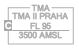 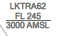 Vertikálně
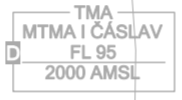 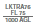 PROČ, … nelétat ve spodní hranici - TMA/MTMA (AMSL, FL), FL 095
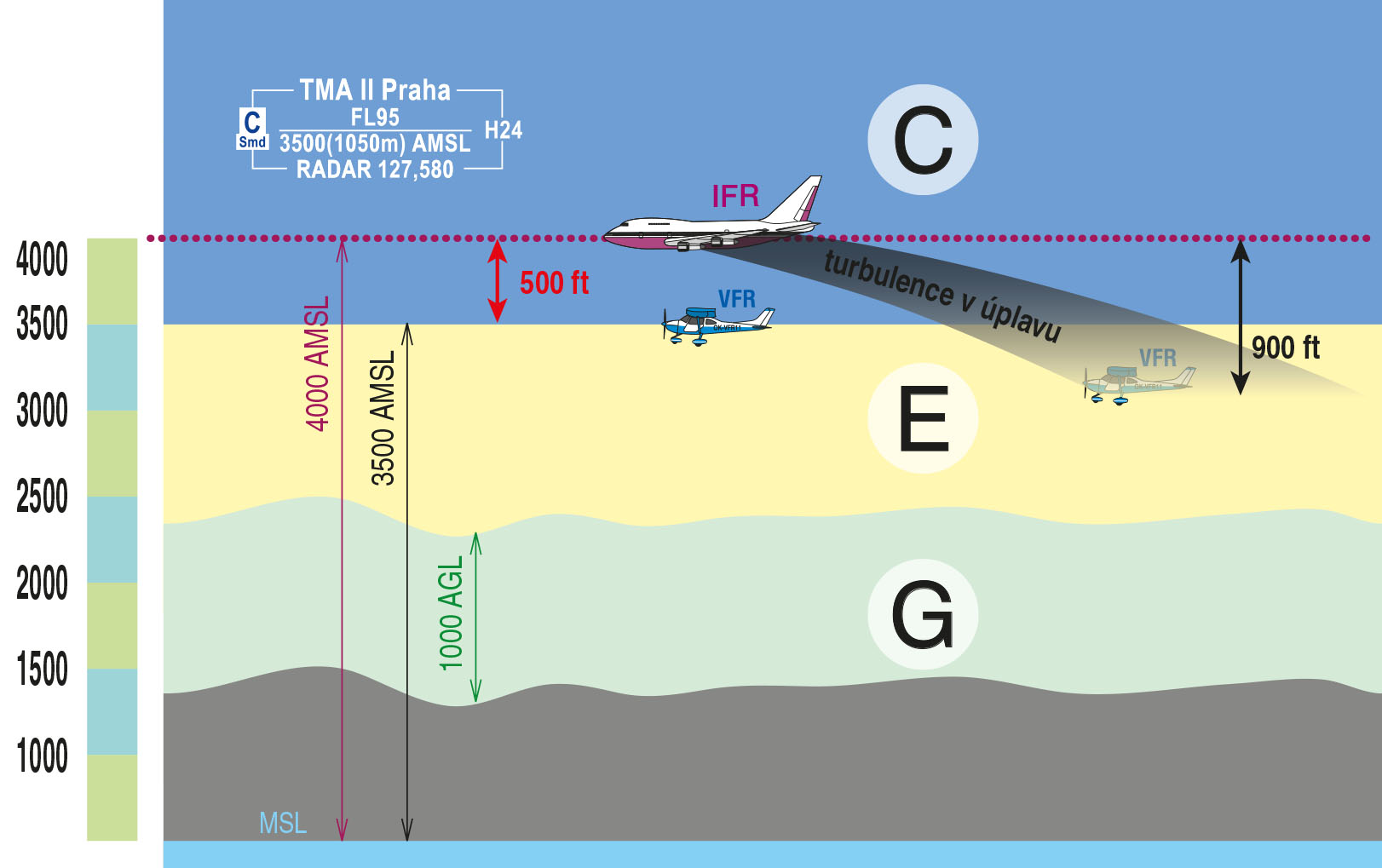 Turbulence v úplavu je jev obvykle neviditelný, za letadlem klesá až 900 ft a s ohledem na směr větru se pohybuje i do stran, případně setrvává na místě.
žádná/ mizerná nav. příprava, turbulence, termika,   nepozornost, nesprávné QNH / metrický výškoměr,  turbulence v úplavu
… protože je to poslední „feet“ před narušením
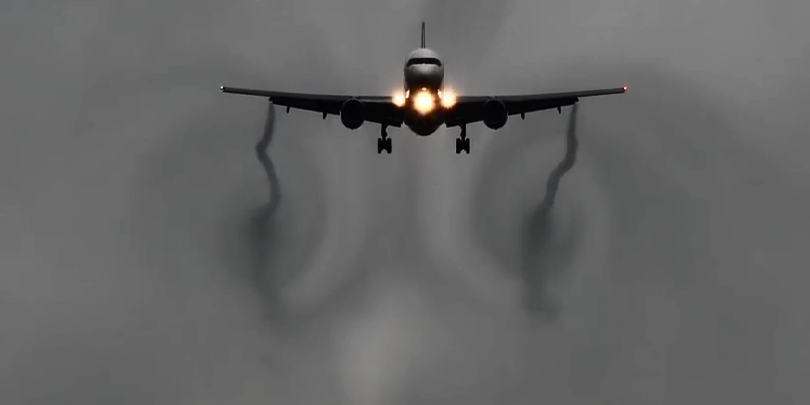 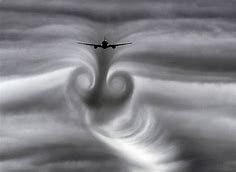 !!! Co se za letadly děje !!!
PROČ :   nelétat po horizontální hranici   - CTR/ TMA, MCTR /MTMA- TRA/TSA / LKP
nepřesnost navigace, nepozornost/ nevěnování se letu, snos větru
Nelítej ve spodní hranici TMA/MTMA 
                               – nech si fóra par set „feetů“,  alespoň, 
       (turbulence v úplavu, nepozornost, turbulence, termika, nesprávné QNH, metrický výškoměr )


Nelítej v (nesnaž se kopírovat) horizontální hranice CTR/TMA, MCTR /MTMA
                              – nech si fóra par set „metrů“,  alespoň, 
                                                 (nepřesnost navigace, nepozornost, snos větru )  

                                   k eliminaci chyb a nepřesností!!!
Neohrožuj ostatní, kteří se, na rozdíl od tebe, snaží dostat na zem bezpečně
3.
JAK VE VZDUCHU CHRÁNIT SEBE A HLAVNĚ OSTATNÍ
ODPOVÍDAČ : 
               




RADIOSTANICE :
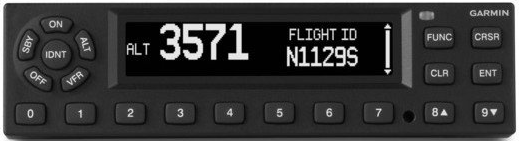 ODPOVÍDAČ SSR
letadlo vybavené funkčním  odpovídačem sekundárního radaru ho musí mít vždy v provozu
                                                                            a  SPRÁVNĚ ZAPNUT  (v módu A/C)


      pozn.:      odpovídač v módu „C“ vysílá hladinu letu na  STD /1013 hPa (bez vlivu nastavení palubního výškoměru)
                        a   řídícímu se zobrazuje ALT přepočítaná na QNH řízeného letiště
                                                                  

       1)  Pokud má VFR letadlo, které narušilo řízený vzdušný prostor, zapnut odpovídač sekundárního radaru v módu C, pak má řídící letového provozu šanci a současně povinnost na toto reagovat.  
          Musí poskytnout IFR letu informaci o neznámém konfliktním provozu v jeho blízkosti, včetně neověřené hladiny letu a v případě nutnosti doporučit IFR letadlu manévr k vyhnutí nebo dokonce nařídit manévr k zabránění srážky
 
      2)   Poslední šancí pak je TCAS IFR letadla   provozní výstražný  protisrážkový  systém jenž za letu na základě údajů
                 z odpovídačů sekundárního radaru vyhodnocuje a graficky zobrazuje pilotovi polohy  a hladiny ostatních letadel v jeho blízkosti. TCAS předává pilotovi informace o konfliktním provozu, varování a nakonec příkaz ke stoupání /klesání, k zabránění srážky. 
                                                     příkaz TCASu má pro pilota vyšší prioritu než příkaz řídícího letového provozu

        Navíc mimo řízené vzdušné prostory, správně zapnutý odpovídač  (A/C) nás dělá ve vzduchu  „viditelnými“ i  pro letadla    vybavená TCSA nebo jeho zjednodušenou formou a tato letadla  se nám  „umí vyhnout“
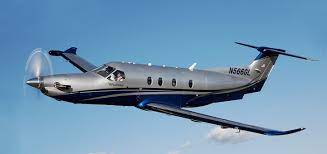 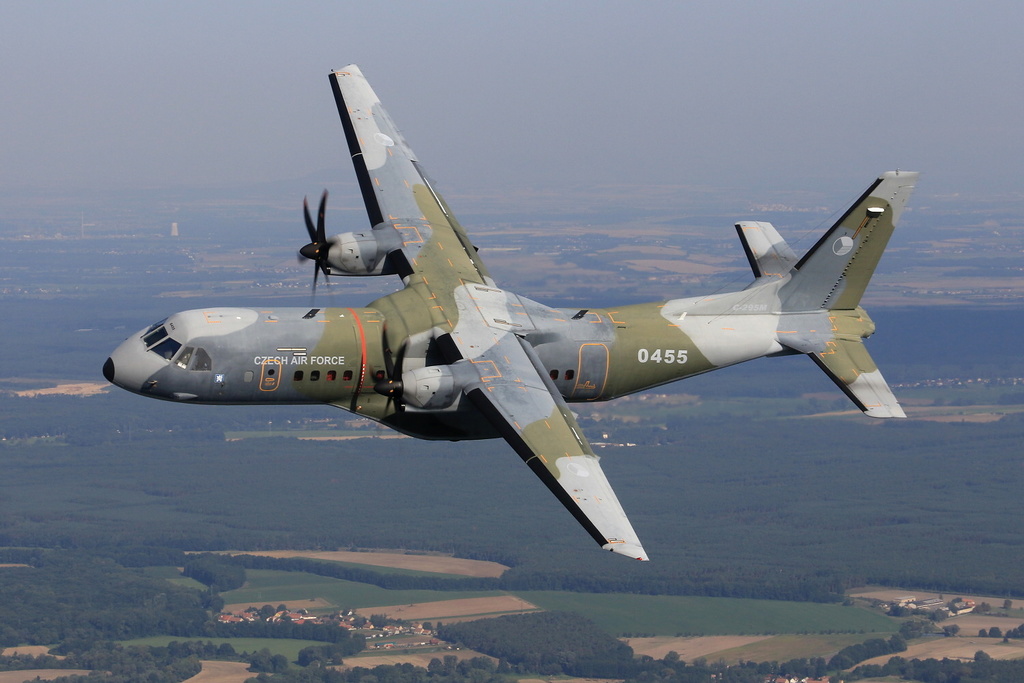 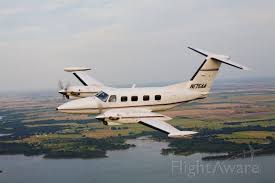 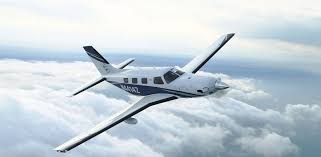 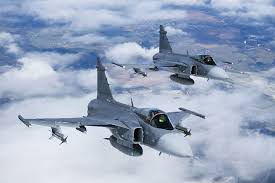 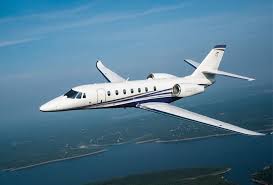 Odpovídač   S - mód
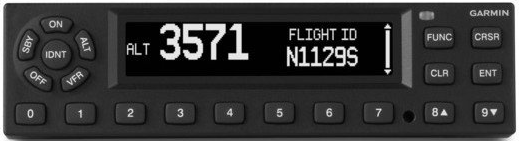 OKMAF
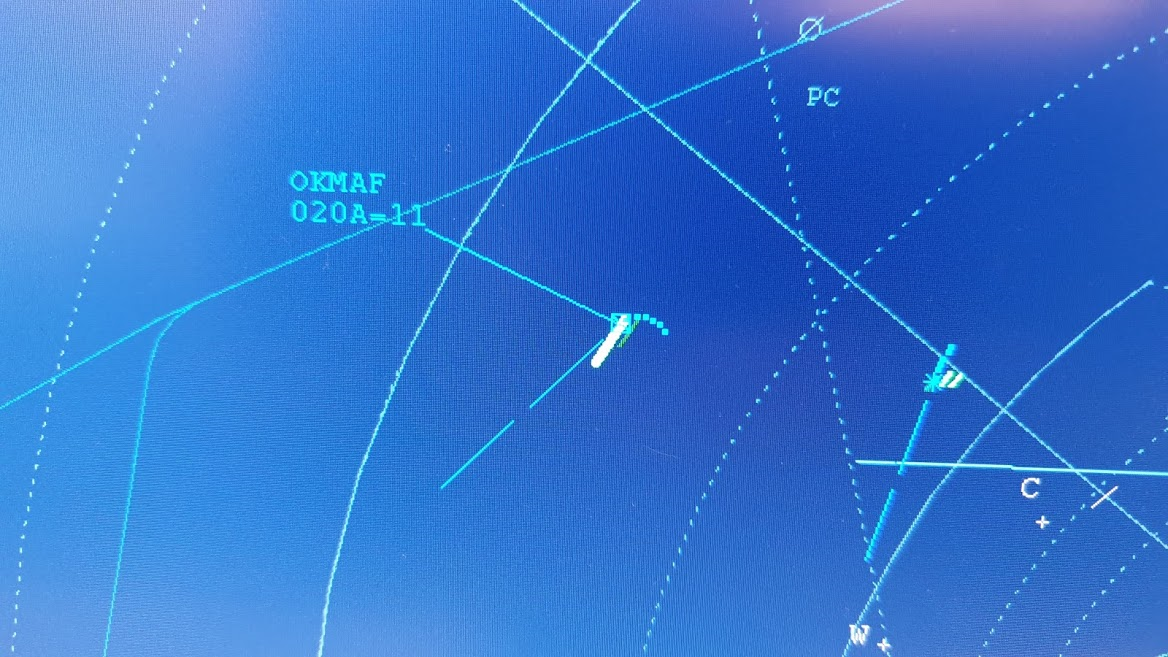 tlačítko ALT je správně
Odpovídač  A/C mód
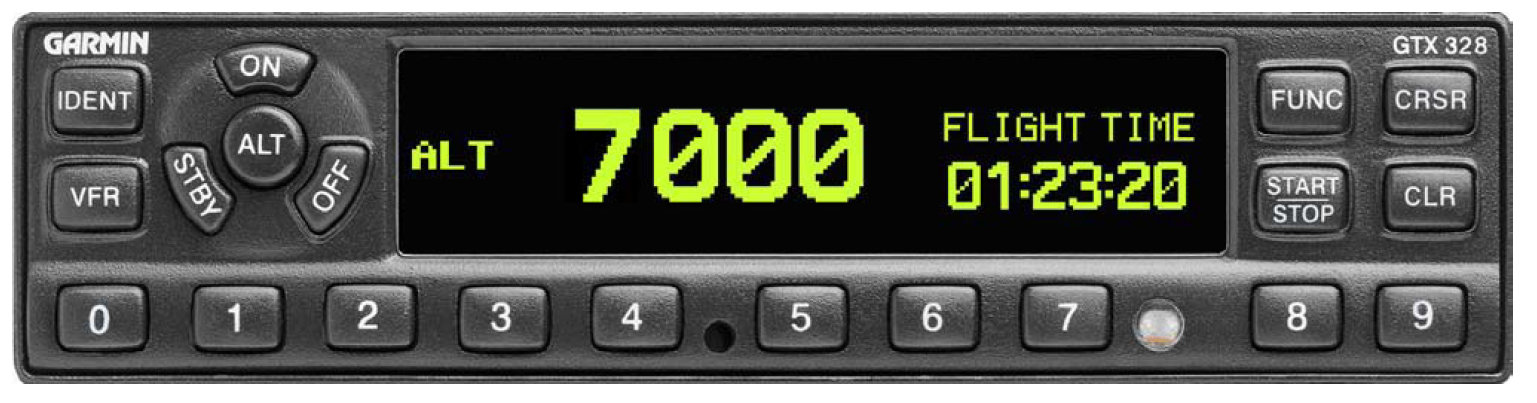 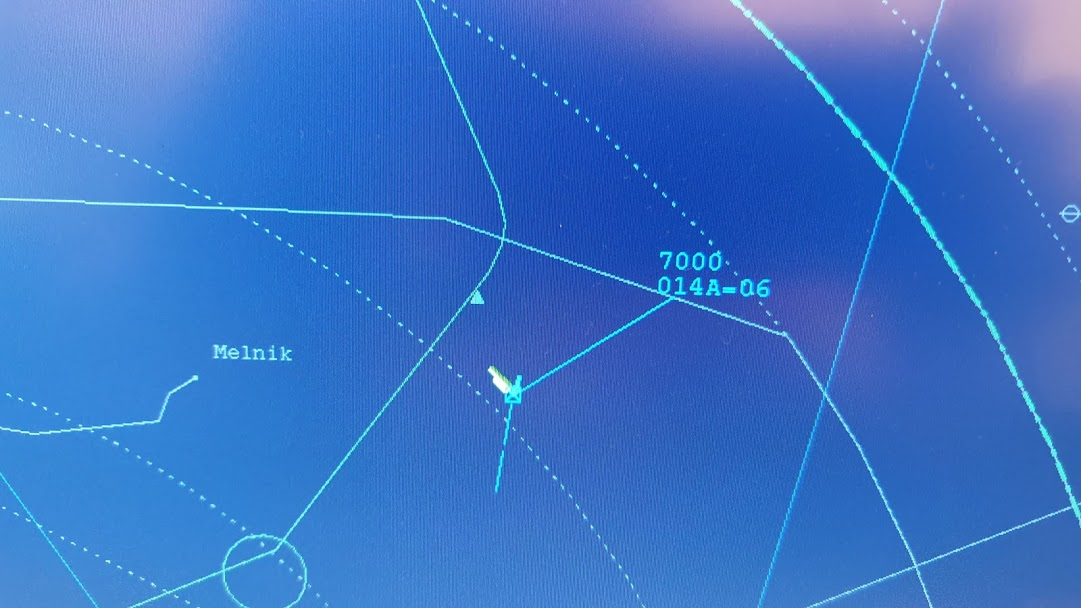 tlačítko ALT je správně
Odpovídač  S - mód  (bez  „C“éčka)
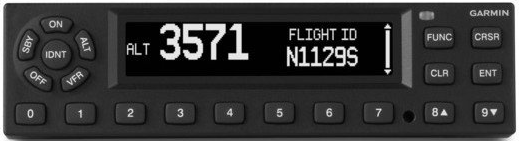 ON
OKOGC
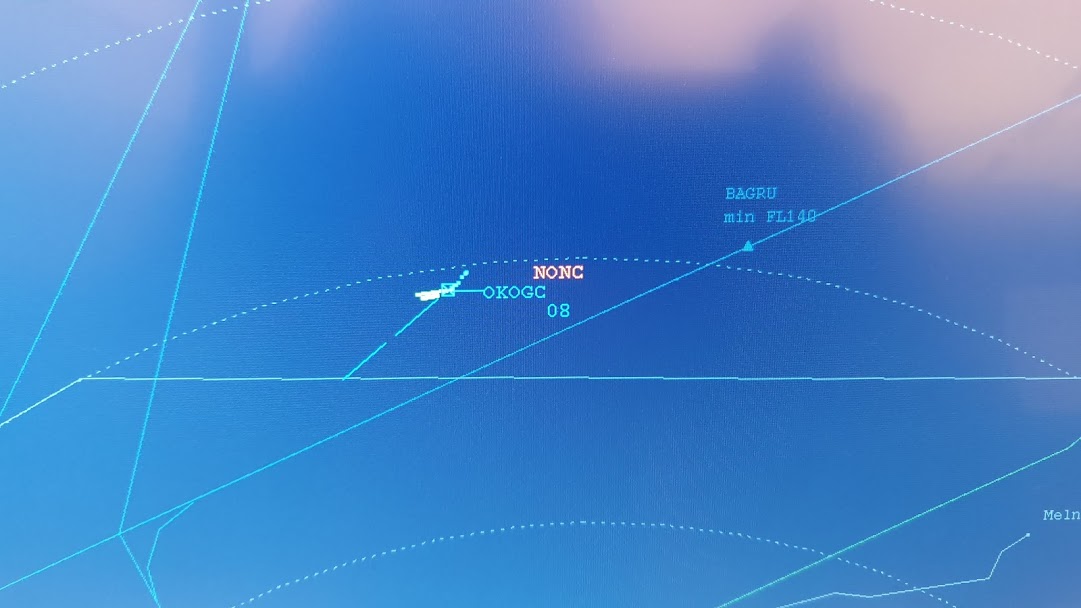 Takhle NE
Tlačítko „ON“ použít jen na pokyn řídícího (STOP SQUAWK mód
      Charlie chybná indikace) při zjištění nesprávné funkce módu C
Odpovídač  A/C mód - bez  „C“éčka
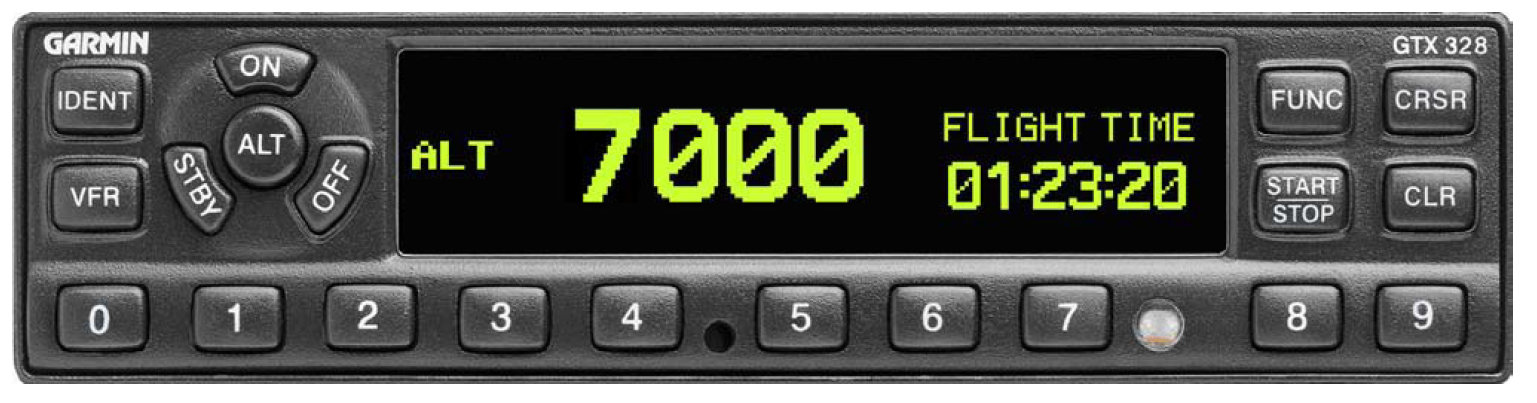 ON
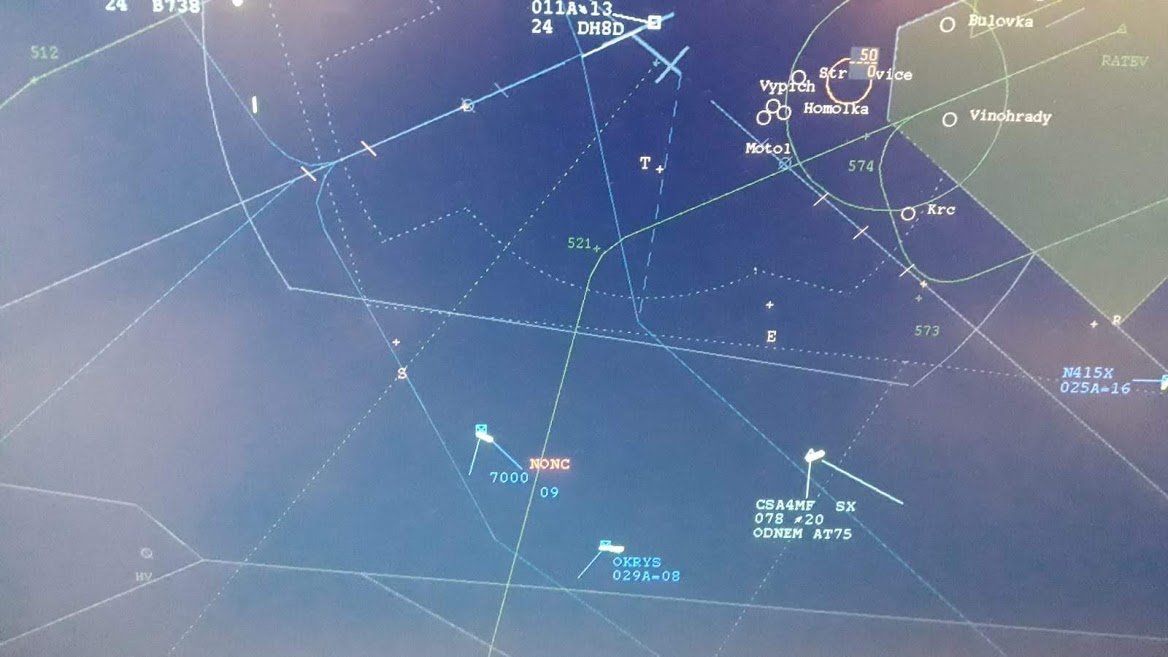 Takhle NE
Tlačítko „ON“ použít jen na pokyn řídícího (STOP SQUAWK mód Charlie chybná indikace) při zjištění nesprávné funkce módu C
Nezapnutý odpovídač
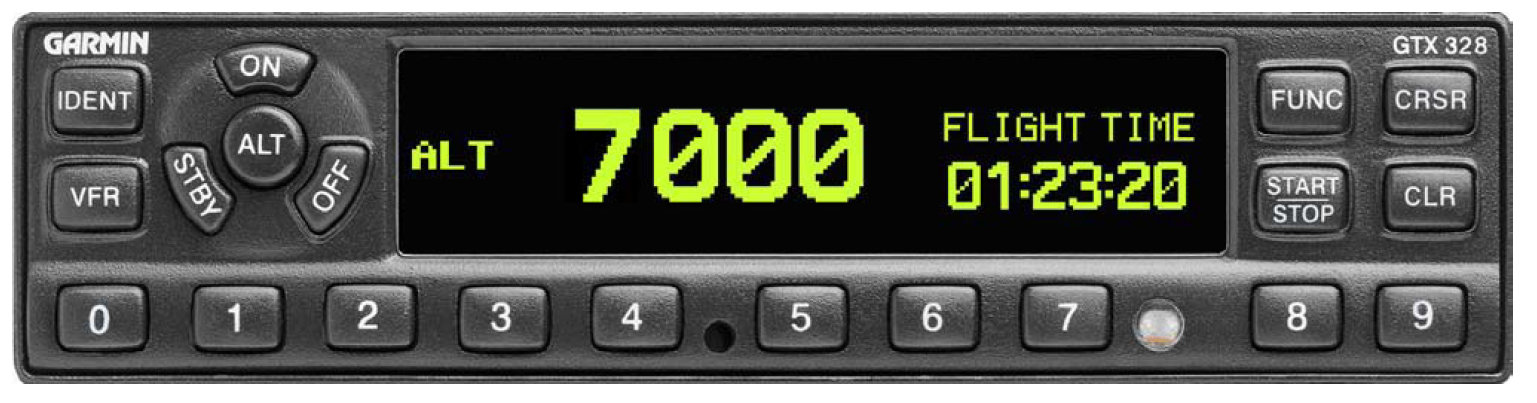 radar ŘLP „zná“ pouze polohu a směr letu, pilot IFR letadla o takovém letu neví vůbec- TCAS „je slepý“
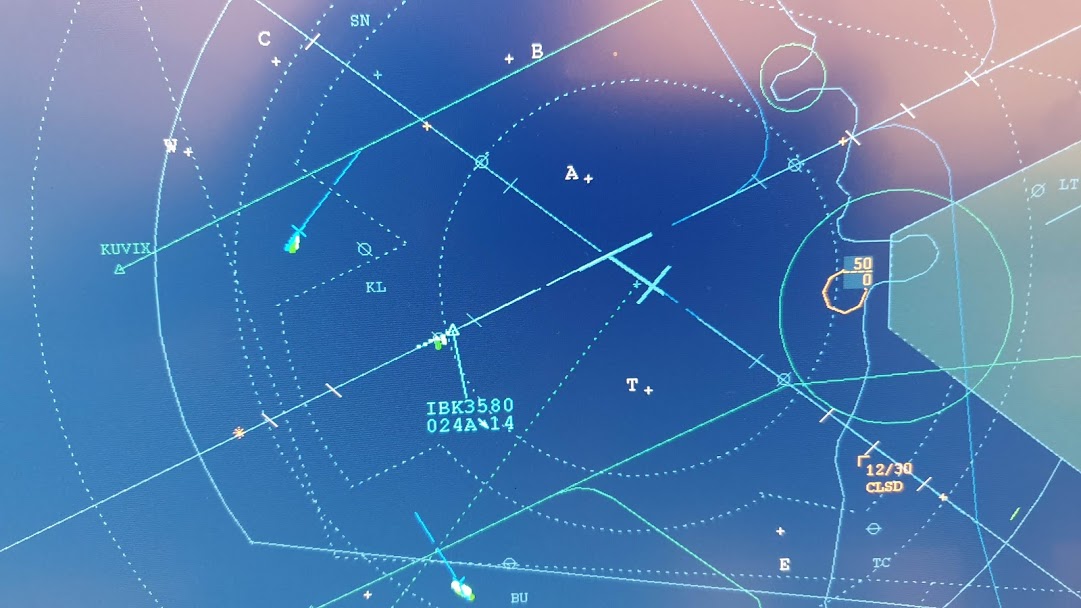 nehrožuj svojí bezohledností 
a hloupostí ostatní,  prosím
Odpovídač S-mód (IDNT)
(SQUAWK IDENT)
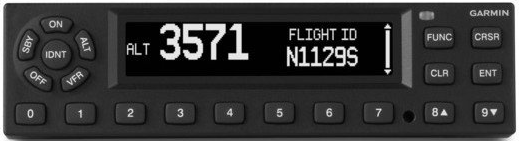 OKBYE
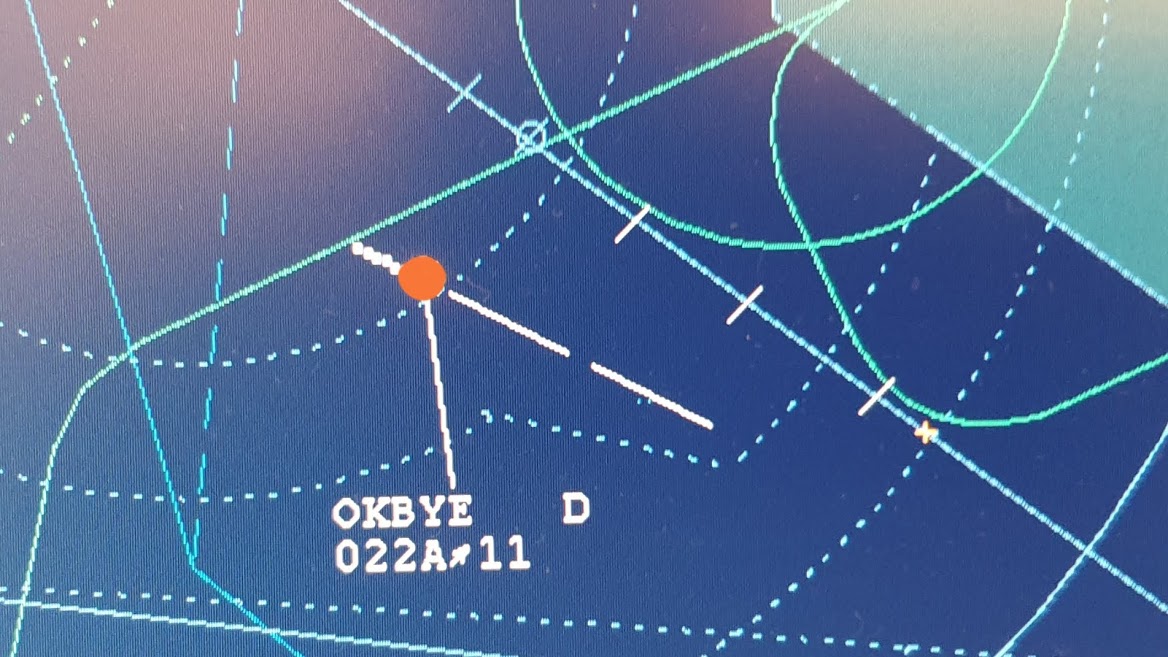 RADIOSTANICE  -  frq
Letíte-li pod nebo v blízkosti, kteréhokoli vzdušného prostoru třídy „C nebo D“ 
                                          (TMA/MTMA, CTR/MCTR, FL95)

 pokud nejste na spojení, MONITORUJTE (mějte naladěnu a poslouchejte), příslušnou frekvenci řízeného letiště nebo určitě frekvenci FIC. 
     




         Máte-li zapnut  S odpovídač sekundárního radaru (identifikace letadla) ,
        tak v případě narušení řízeného vzdušného prostoru nebo potřeby poskytnutí provozních informací se bude, zcela jistě, služba řízení letového provozu či FIC s vámi snažit na různých frekvencích navázat spojení,
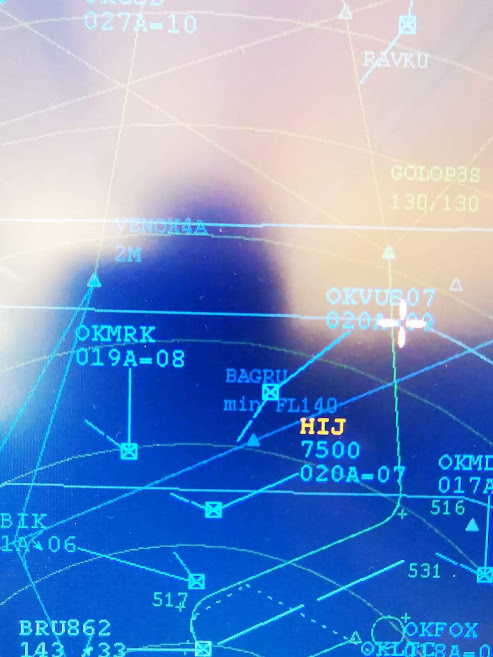 Chybné nastavení módu A
       setrváš-li ve svém omylu (platí i pro 7700, 7600) a nejsi-li na   spojení nebo aspoň  nemonitoruješ frq FIC nebo jinou provozní frq, abys mohl být upozorněn na  svůj omyl-  armáda si pro tebe „přiletí“
ODPOVÍDAČ : 
               1.  zapni tlačítkem    ALT                
         2. a měj ho zapnut furt


RADIOSTANICE :            
                   1.  nalaď  FRQ - příslušného  FIC
                                         - příslušnou letišti 
                 2.  monitoruj ji nejlépe furt, 
                          (minimálně však v blízkosti řízených a omezených prostorů )
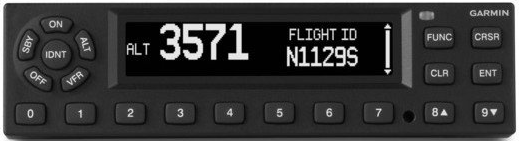 4.
Narušení řízených vzdušných prostorů 
                        a co dělat když už  …
CTR Ruzyně  - narušení
TRAGA N LKLT
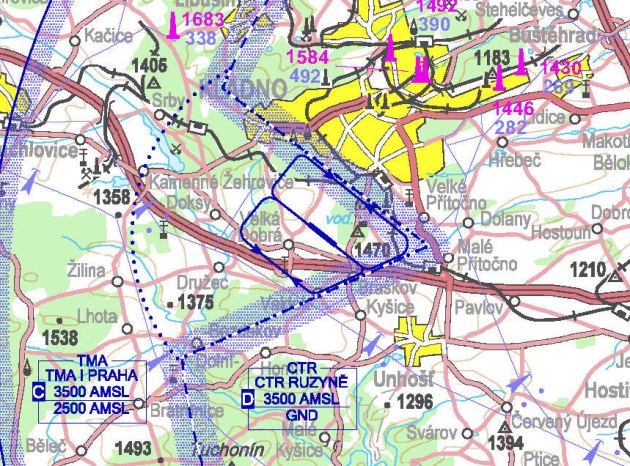 NARUŠENÍ CTR Ruzyně FIN RWY 06 - (OKWUU10)
1.
LKPR
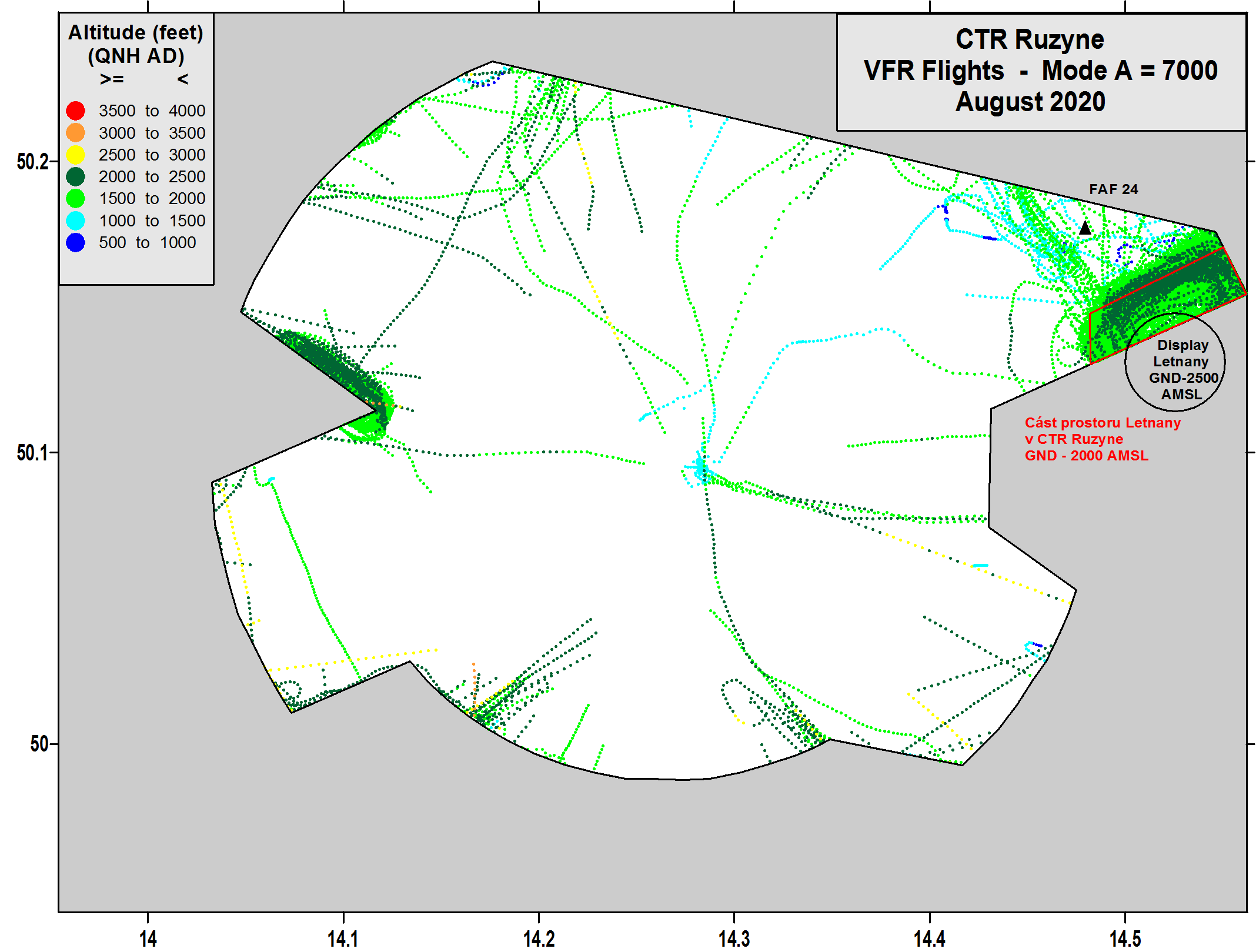 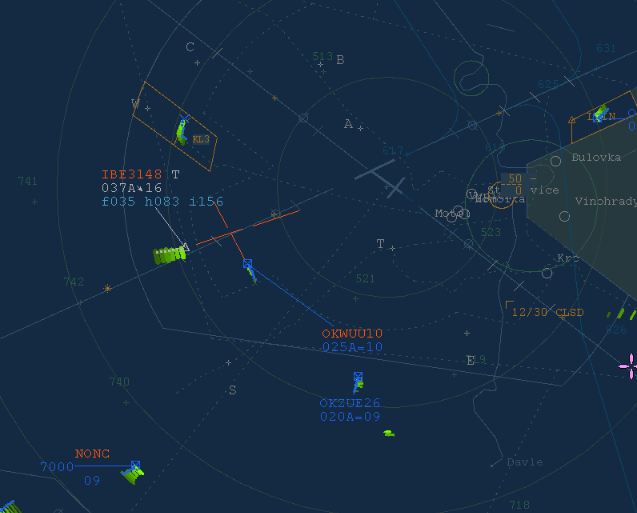 2.
LKPR
TMA I Praha (2500 AMSL)  - narušení
CTR Ruzyně
Jesenice
Berounka / Beroun
TMA II Praha (3500 AMSL) -  narušení
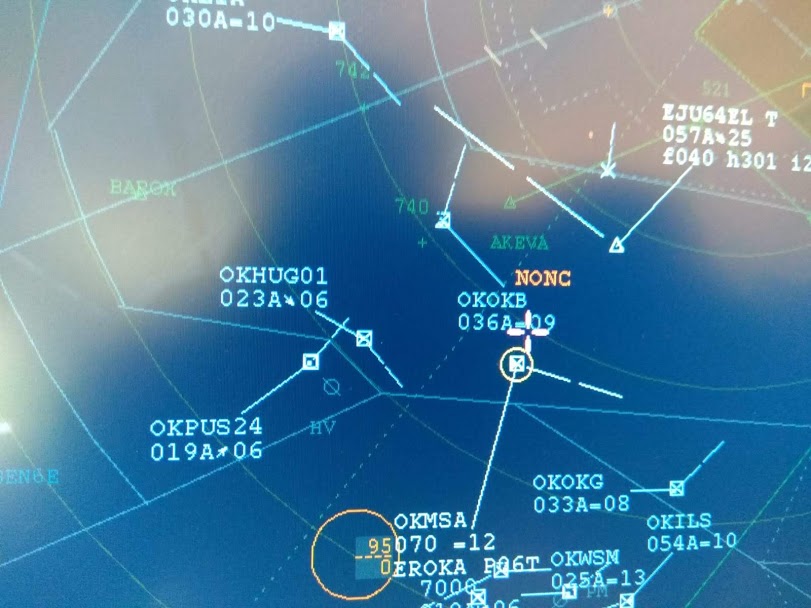 Lety ve spodní hranici
lety po horizontální hranici
TMA II Praha (3500 AMSL) -  narušení
Seriál o bezstarostné a přípravou nepolíbené pilotce či pilotovi
1/7
2/7
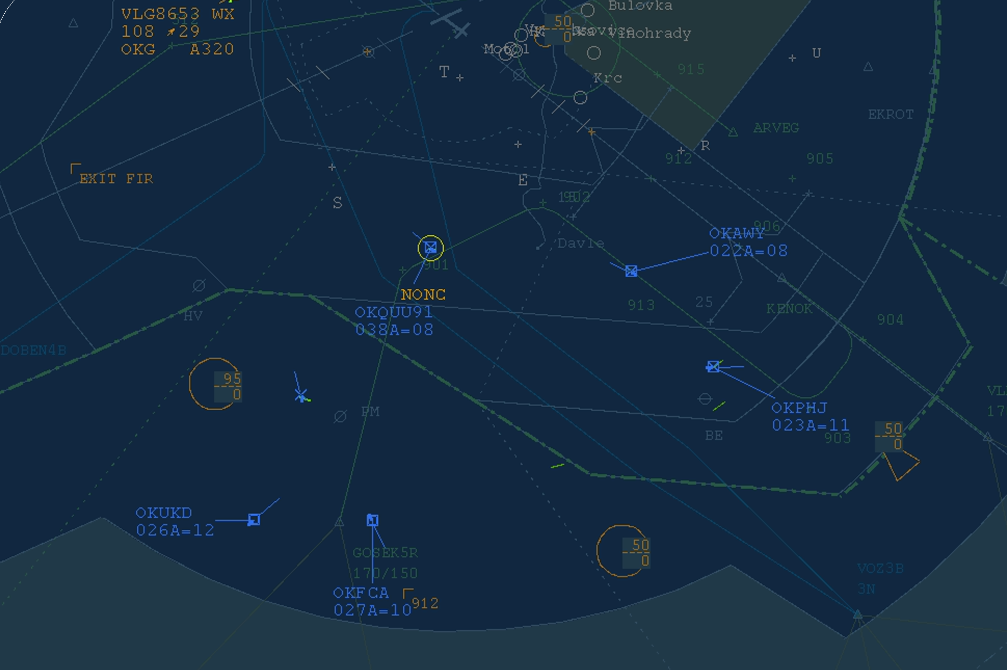 LKPR
3/7
LKPR
4/7
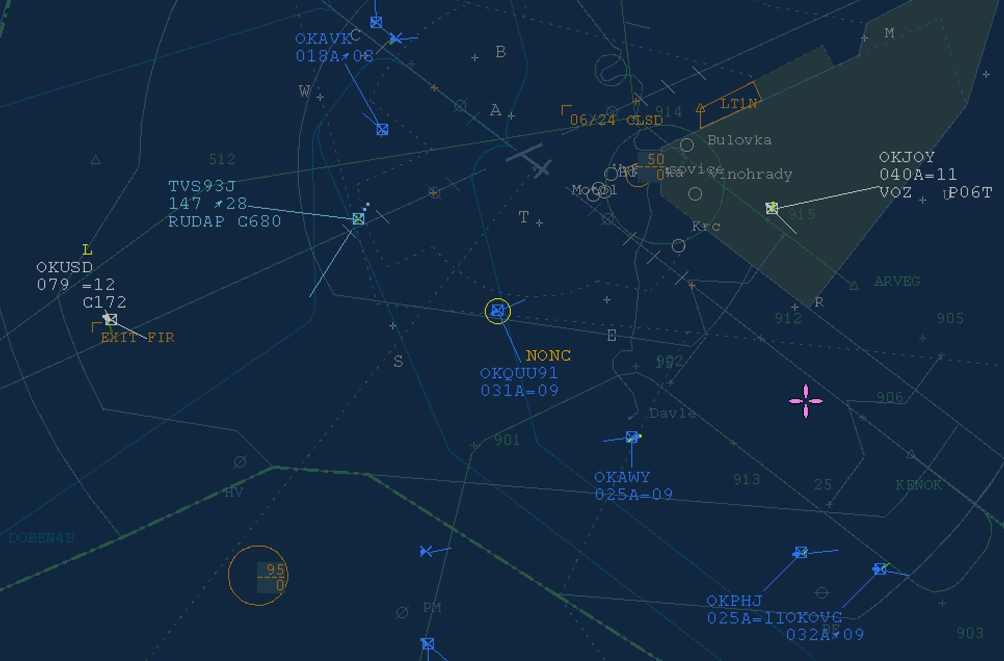 LKPR
5/7
LKPR
6/7
LKPR
7/7
LKPR
CO DĚLAT KDYŽ UŽ SE TO STANE  …
V případě, že sami zjistíte, že jste tam kde být nemáte (něco jsem narušil)

         -      zahajte urychlené klesání pod spodní hranici řízeného vzdušného prostoru (při zachování bezpečnosti vlastního letu) a vzhledem k dané poloze opusťte tento prostor relativně co nejkratším směrem (vertikálně/ horizontálně)

Nikdy není na škodu navázat spojení s příslušným stanovištěm ŘLP nebo stanovištěm FIC, sdělte „svůj problém“ svoji polohu,  hladinu
5.
LKPR
Prostudovat si VFR mapu  LKPR – i RUB
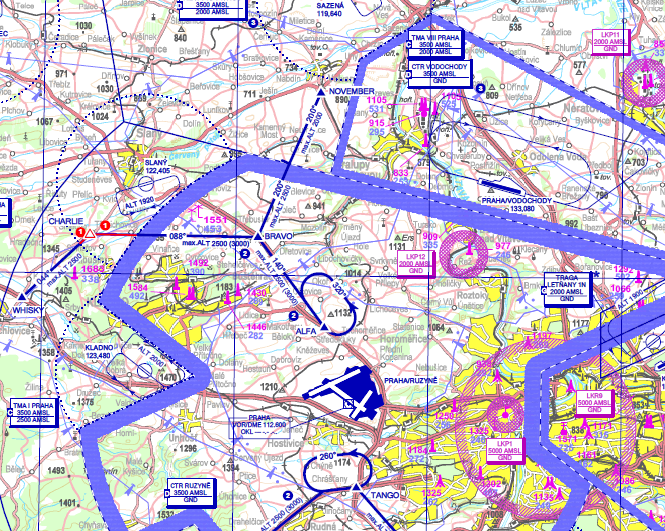 max Alt 2000 ft
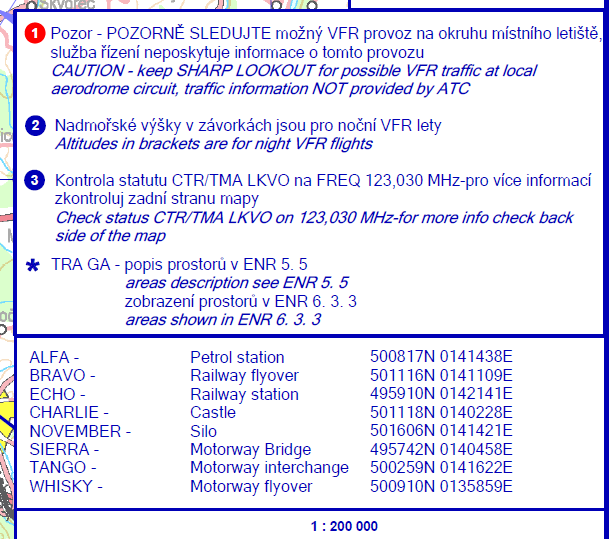 max Alt 2500 ft
POZOR na:
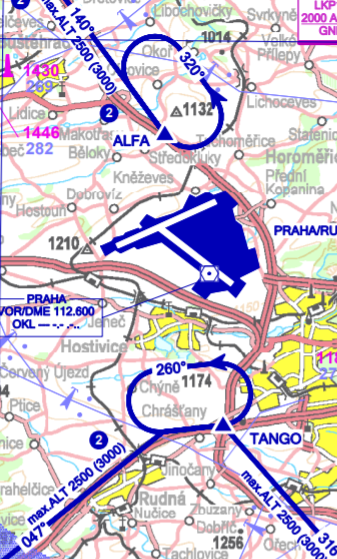 IDENIFIKOVÁN 

Povolená hladina letu:
       1.  max  2500ft QNH (ne výše než 2500ft QNH)
       2.  udržujte 2500ft QNH  !!!
    
      Vyčkávací obrazec 

Zkracování volacích znaků   
                                                      
Navázaní spojení s následujícím stanovištěm ATS

Ztráta spojení  LKPR
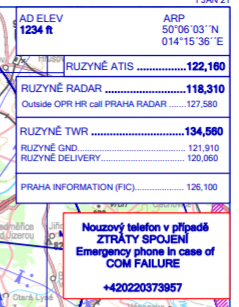 TRA GA -   dočasně rezervový prostor (TRA), zřízený ve vzdušném prostoru třídy „C“ nebo „D“, určený pro místní provoz všeobecného letectví (GA).
viz. L11 dodatek T 


Dodatek o podmínkách a koordinaci používání TRA GA mezi  APP Praha a…  :
Ustanovení Dohody jsou závazná pro veškerý personál ATS poskytující ATC na APP Praha a veškerý personál odpovědný za organizaci a poskytování informací známému provozu stanoviště …   a 
pro kteréhokoli uživatele vykonávajícího činnost v TRA GA v případě aktivace, přičemž musí být s Dohodou prokazatelně seznámen.
PROVOZNÍ DOBA CTR / TMA  LKVO                           není specifikována
6.
Frq :  APP/TWR – HX     (není specifikována)
          RADIM     -  H24   (furt )
 (radiovým informační maják)
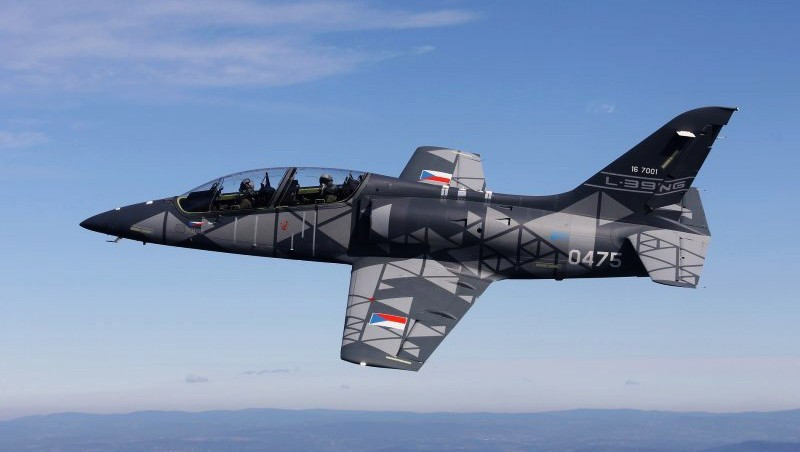 POZOR NA PROVOZNÍ DOBU LKVO
        
Mimo dobu aktivace prostorů CTR /TMA Vodochody, tyto prostory zanikají.  Místo CTR Vodochody a TMA II Vodochody , je v platnosti TMA VIII Praha ( spodní hranice 2000 AMSL, viz ENR 2.1) a v zaniklém TMA I Vodochody  se  klasifikace vzdušného prostoru  mění na třídu E a G. 
                                      BEZ informace o statutu prostorů je nutné považovat CTR/TMA za aktivní. 

Kde se to dozvím?  1. RADIM
Informace o statutu prostorů CTR/TMA Vodochody jsou vysílány Radiovým informačním majákem RADIM 123,030 (v českém a anglickém jazyce). Informace RADIM lze získat i  na  255 762 615.
                                   2.  FIC , ATS

 RADIM  123,030   vysílá  :   
    
 - mimo dobu aktivace CTR/TMA :              CTR/TMA Vodochody nejsou aktivní ,
                                                                                      CTR/TMA Vodochody are not activated

v době aktivace :                                            CTR/TMA Vodochody jsou aktivní, přejděte na Vodochody věž 133,080 
                                                                                        CTR/TMA Vodochody  are activated, contact  Vodochody TWR 133,080                          
                          
                          Kontrola statutu je povinná minimálně každých 15 minut.
Narušení aktivovaného TMA I Vodo (2000 AMSL)
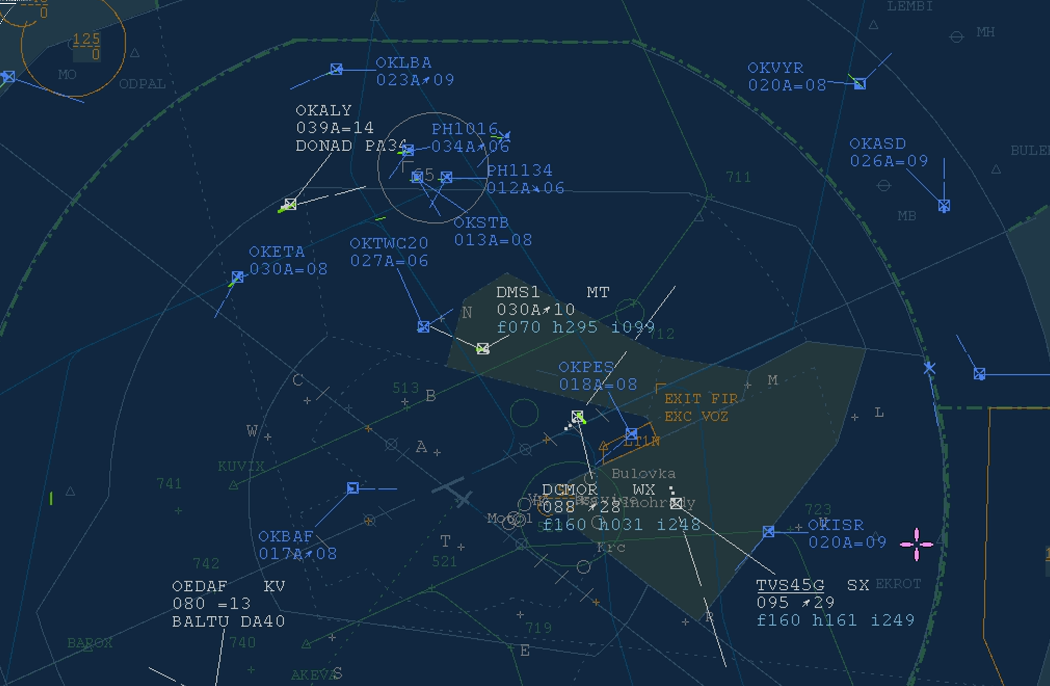 CTR / TMA 
          LKVO 
  NEAKTIVNÍ
FL 065
spodní hranice  
TMA VIII Praha, 
 TMA I Kbely
(2000 AMSL)
3500ft AMSL
FL 065
2000 ft  AMSL
GND
2500ft AMSL
GND
2500ft    AMSL
3500ft AMSL
3500ft AMSL
FL 075
FL 065
FL 065
POZOR- hladiny uvedené na  obr. jsou spodní hranice
 TMA / MTMA, bez označení příslušnosti, kterému letišti patří
FL 075
CTR / TMA 
       LKVO
   AKTIVNÍ
;
FL 065
spodní hranice TMA I, II Vodo,
 MTMA I Kbely
(2000 AMSL)
2000ft AMSL
FL 065
VO GND
GND
2500ft AMSL
GND
2500ft AMSL
3500f AMSL
FL 075
FL 065
POZOR- hladiny uvedené na obr.  jsou spodní hranice 
TMA /MTMA , bez označení příslušnosti, kterému letišti patří
FL 065
FL 075
7.
Kombinované lety
Bod přechodu: 

      na IFR let: 
         a)  plánovaný bod na trati
         b) ATC SMA – přechod na IFR, není-li to z provozních důvodů
                                  možné,  nemusí být povolen

       na VFR let:
          a)  plánovaný bod na trati
          b) ATC SMA – letu IFR nelze povolit klesání pod tuto Alt
          c)  provedení  přístrojového APP na k tomu účelu vybaveném AD
               (po navázání VMC pokračovat  VFR na ADES)
          d)  pokračovat v IFR letu na ALTN
ATC SMA 
              „min. nadmořské výšky pro radarové vektorování“
(ENR 6.9-ATCSMA)
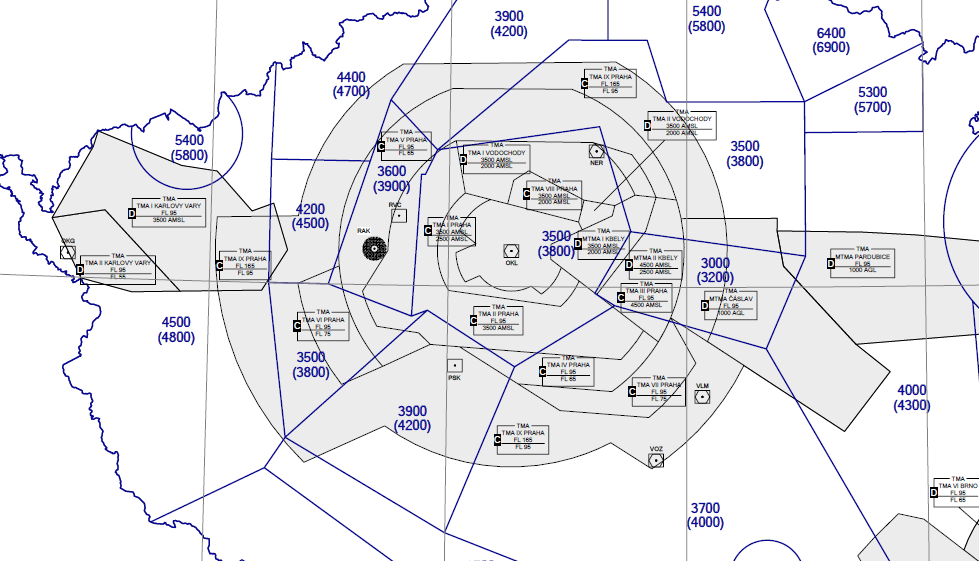